Изготовление 
сувенирной 
       открытки .
 
Мастер-класс  подготовила 
учитель технологии 
МОУ«СОШ № 41 
Муратова Т.А.
Сегодня , я хочу вас научить как сделать несложные сувенирные открытки своими руками. Такие сувениры можно подарить на любой праздник.
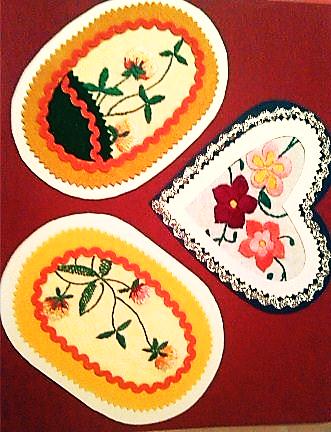 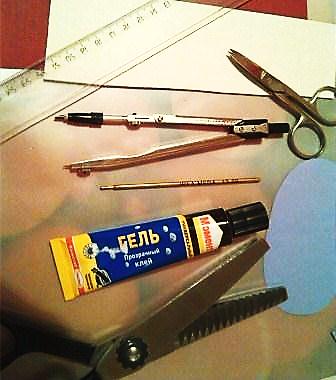 Для этого необходимы: 
1.Инструменты: ножницы,  ножницы-зиг-заг, циркуль, линейка , карандаш,  клей -  гель  «Момент».
2.Материалы: любые ткани с  цветочным рисунком, можно испльзовать фрагменты с вышивкой.
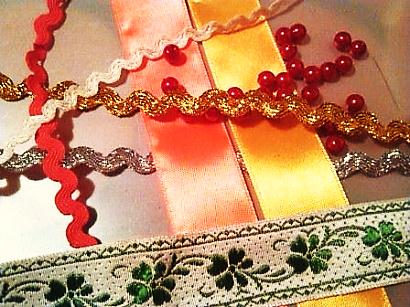 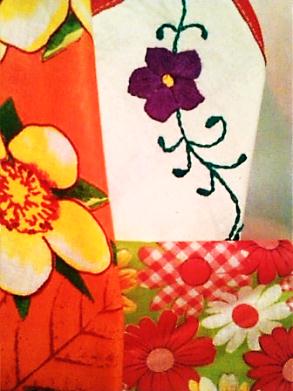 3.Для отделки работы можно использовать тесьму , кружева, ленту, тесьму-змейку, бисер, бусинки , пайетки идр.
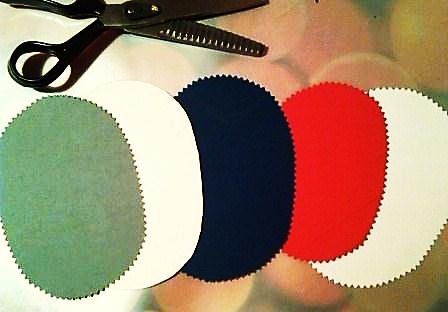 4.Плотный картон, разных цветов, из которого вырезают основу –заготовку для  сувенира.
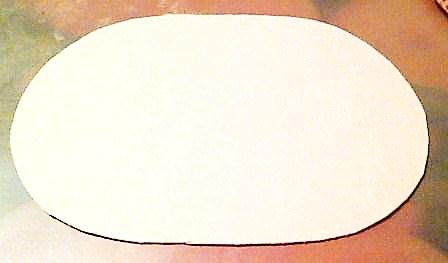 5. Вырезать из картона основу в виде овала, сердечка, можно круглую или квадратную.
Края обрезаем ножницами зиг-заг.
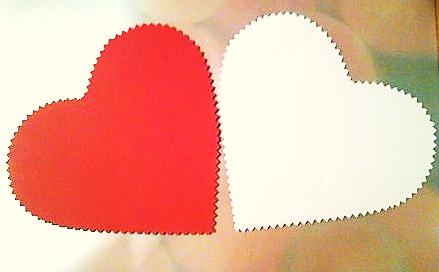 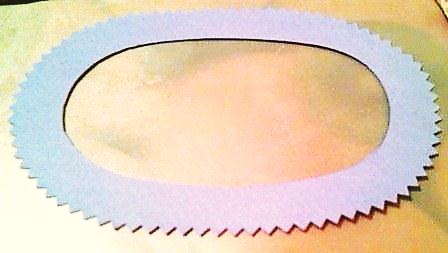 6. Рамку  - овал вырезаем на 1 сантиметр меньше основы.
7.  Выбрать на ткани цветочный фрагмент, приложить к нему рамку и  с изнагочной стороны обвести  карандашом по внутреннему  краю  рамки.
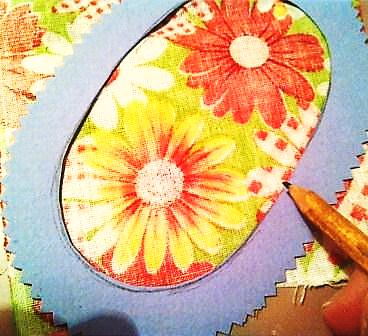 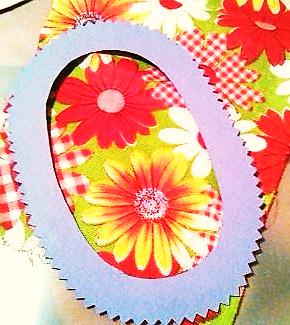 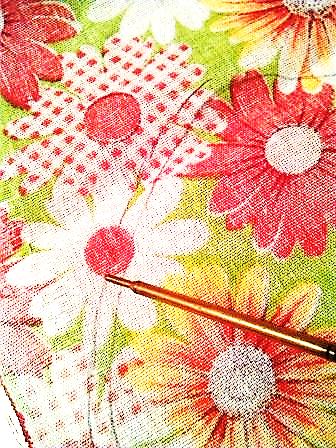 8. К обведенной линии  отложить припуск на шов  - 0,5 см.
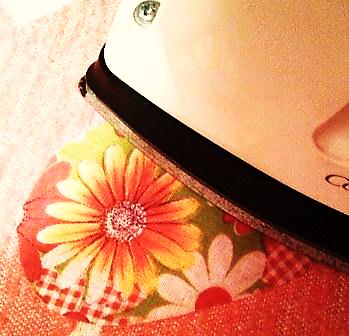 Проутюжить образец из ткани
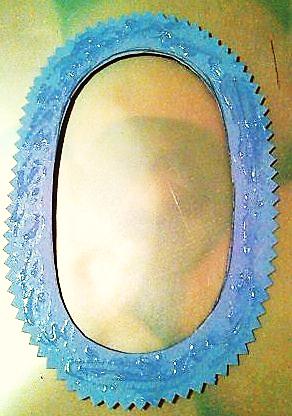 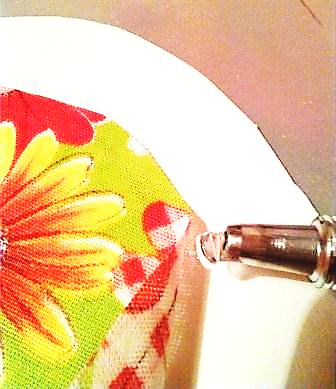 9. Наклеить  образец из ткани на картонную основу.
10. На рамку, с изнаночной стороны нанести клей и наклеить на заготовку.
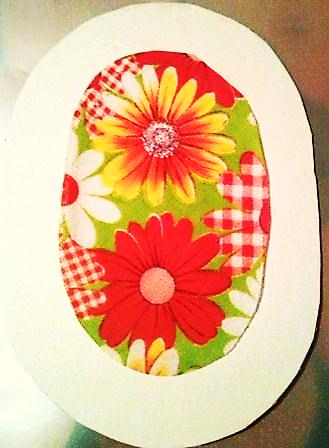 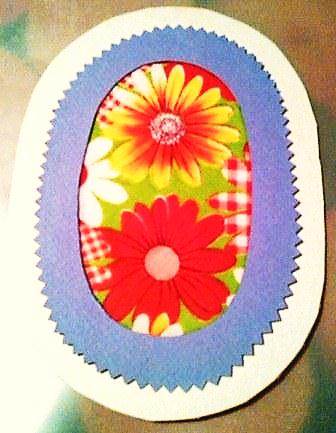 11. Вместо ткани  с цветочным рисунком ,можно использовать фрагмент с вышивкой.
12.В качестве отделки по краю образца можно приклеить тесьму «змейку».
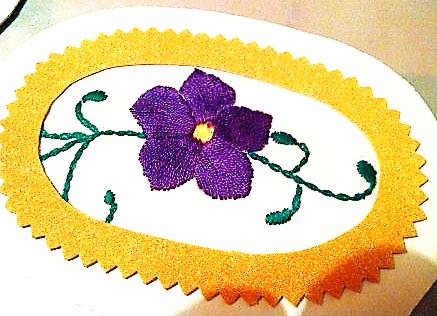 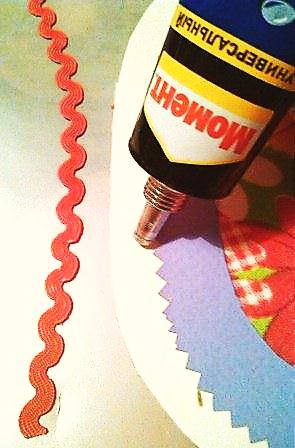 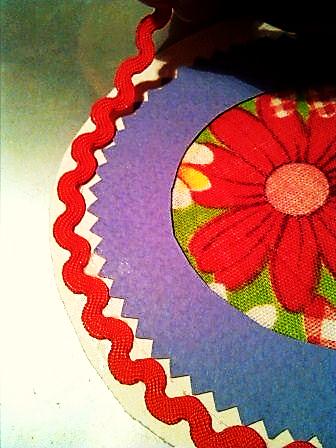 14. Ещё один вариант отделки сувенира – это цветы из атласной ленты.
Лента собирается по одному краю на нитку и закрепляется .
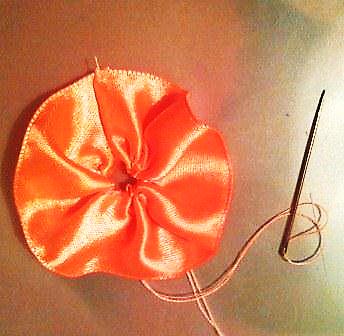 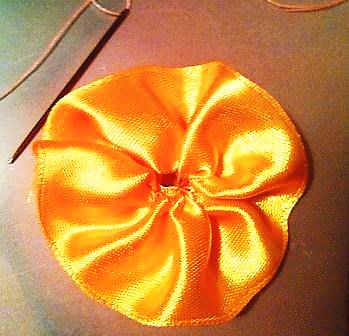 15.Подготавливается основа из картона , наклеивается рамка, тесьма. В середине рамки наклеить собранный цветок.
16. В середину цветка вклеить бусинки (бисер, пайетки и др.).Ещё раз  повторить изготовление цветка и наклеить рядом с предыдущим  в рамку.
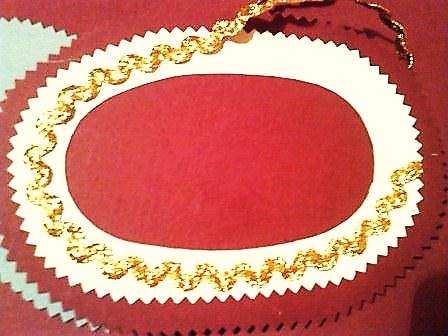 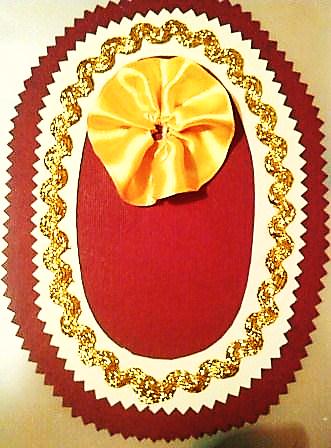 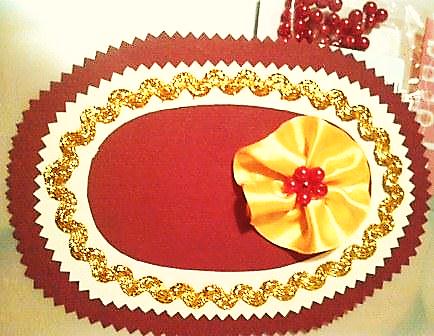 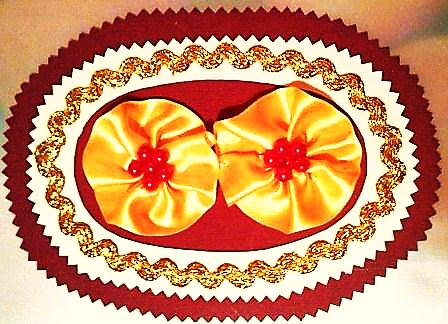 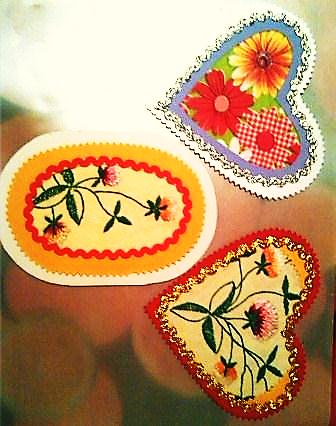 Порфолио сувенирных открыток.
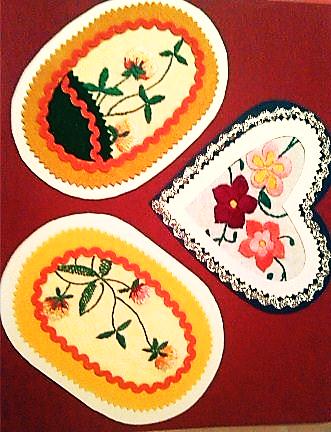 Вопросы по изготовлению сувениров  можно задавать на сайте .
Удачи!
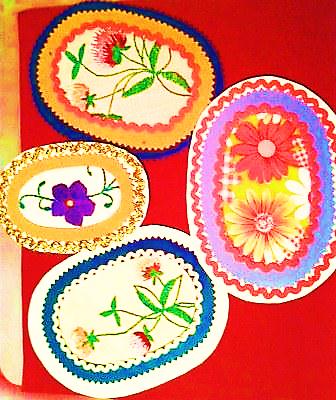 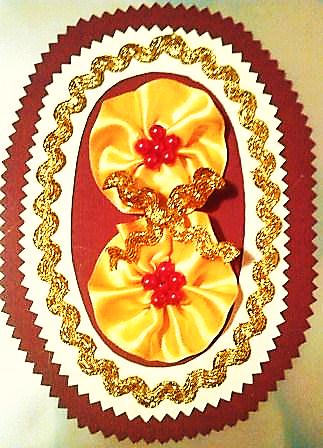